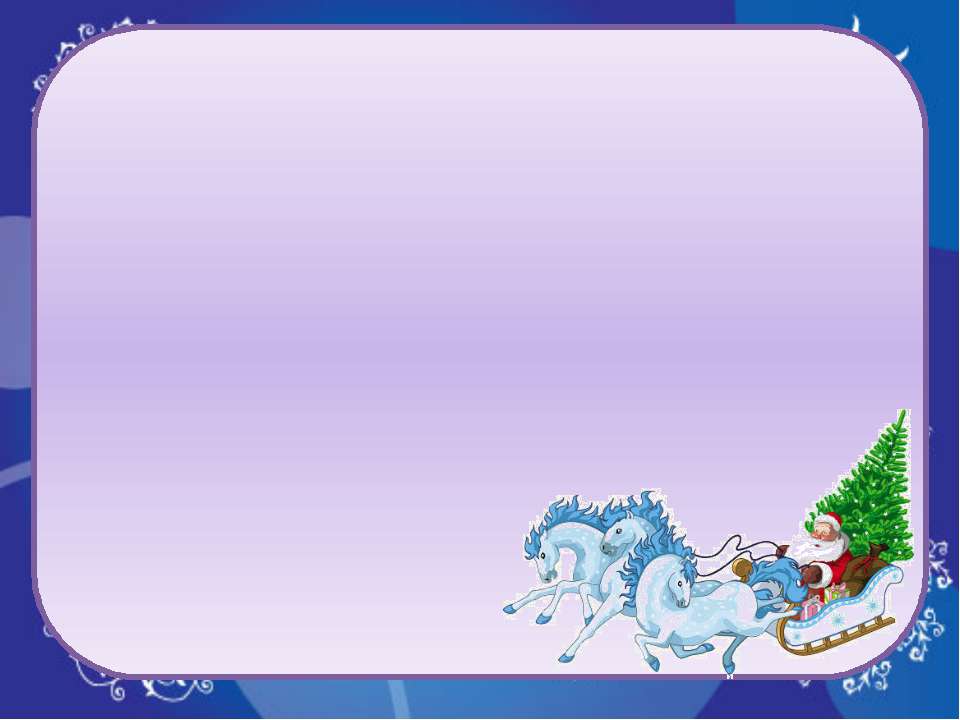 Муниципальное казенное дошкольное  образовательное учреждение Аннинский детский сад № 7 общеразвивающего вида
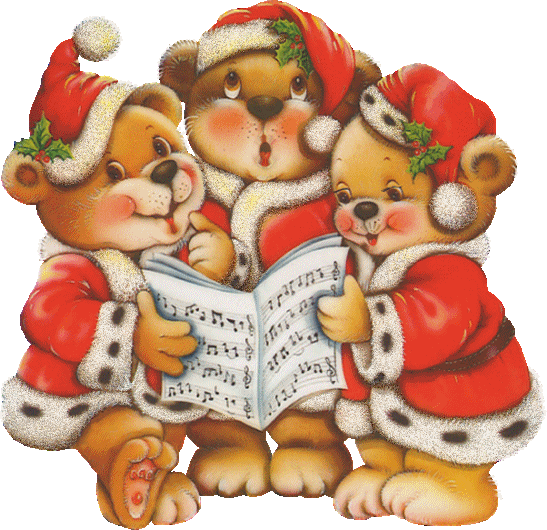 Новый год во второй младшей группе
Подготовили: 
Кумицкая Е.В, воспитатель ВКК;
Студеникина О.Н, воспитатель ВКК.
Анна 2017 год
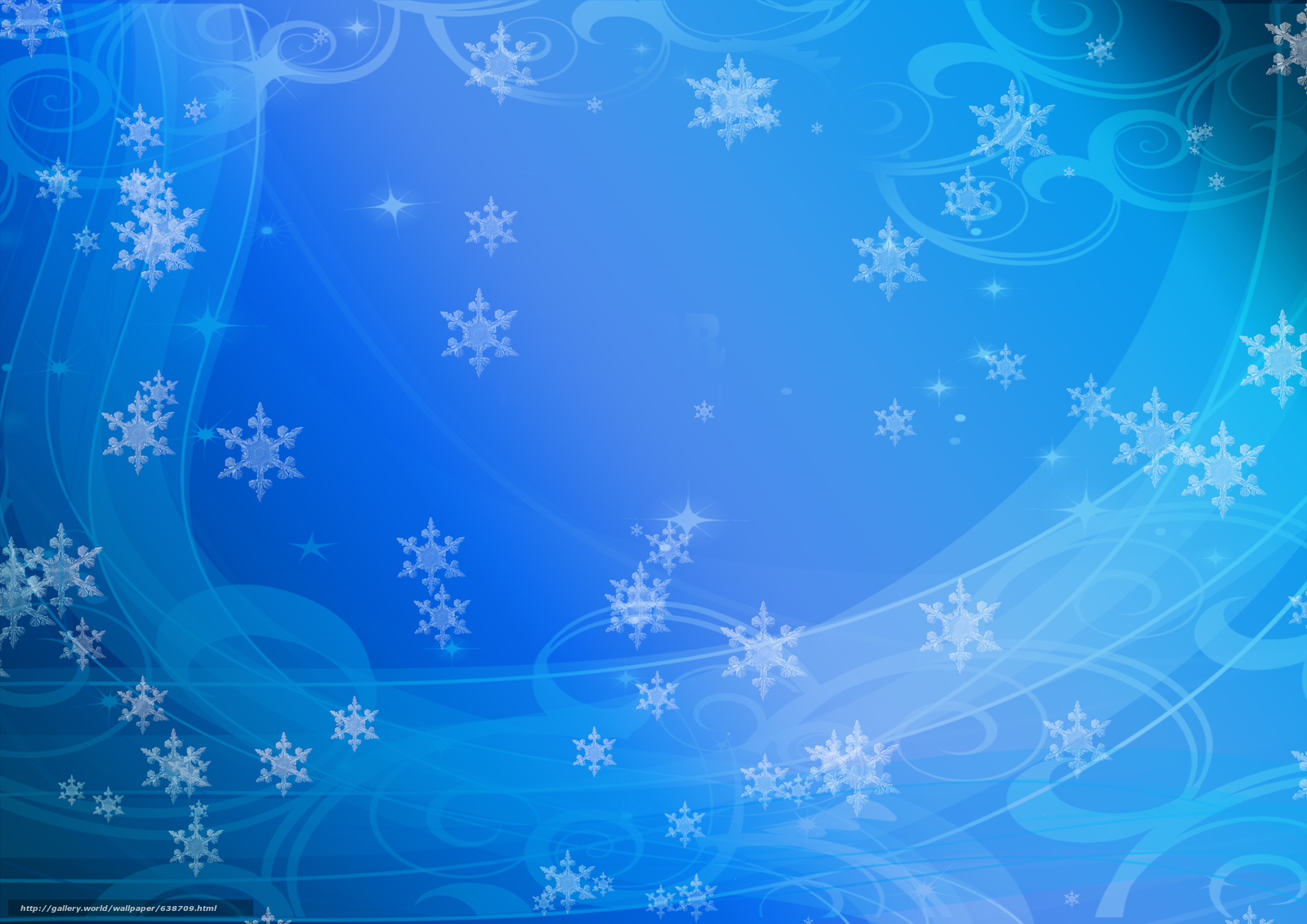 Под весёлую музыку дети входят в зал и рассказывают стихи
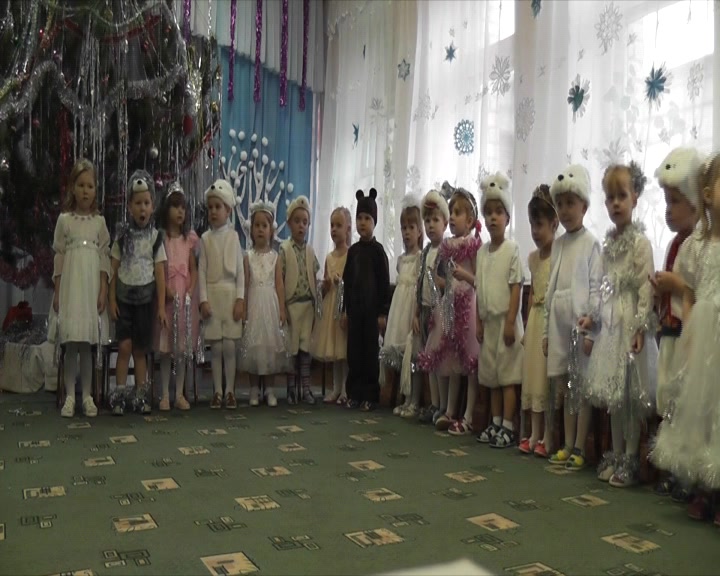 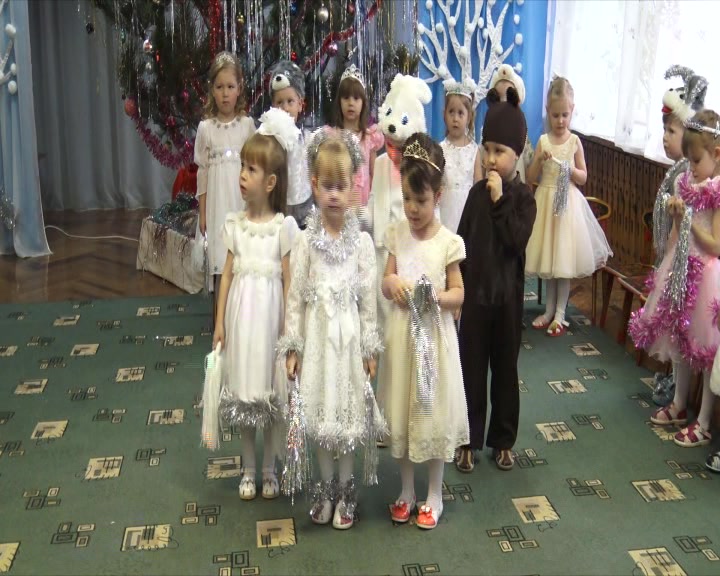 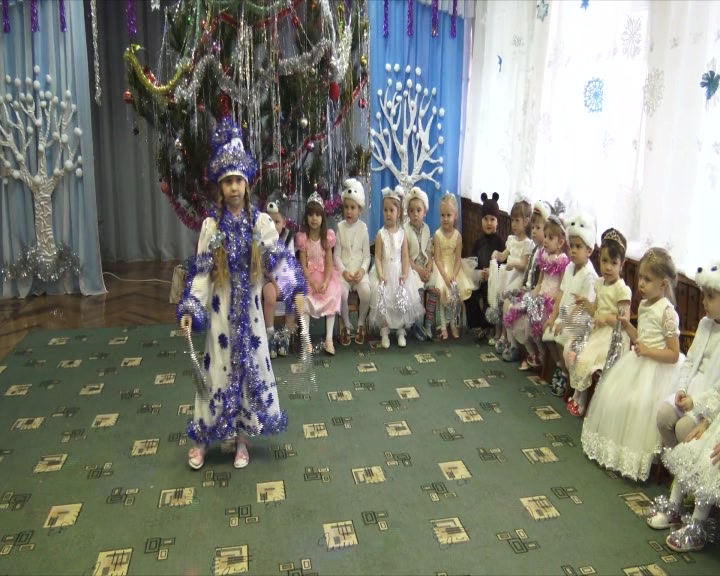 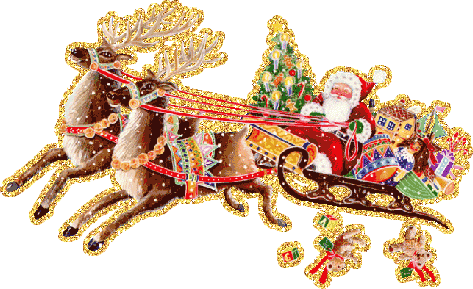 Выход снегурочки
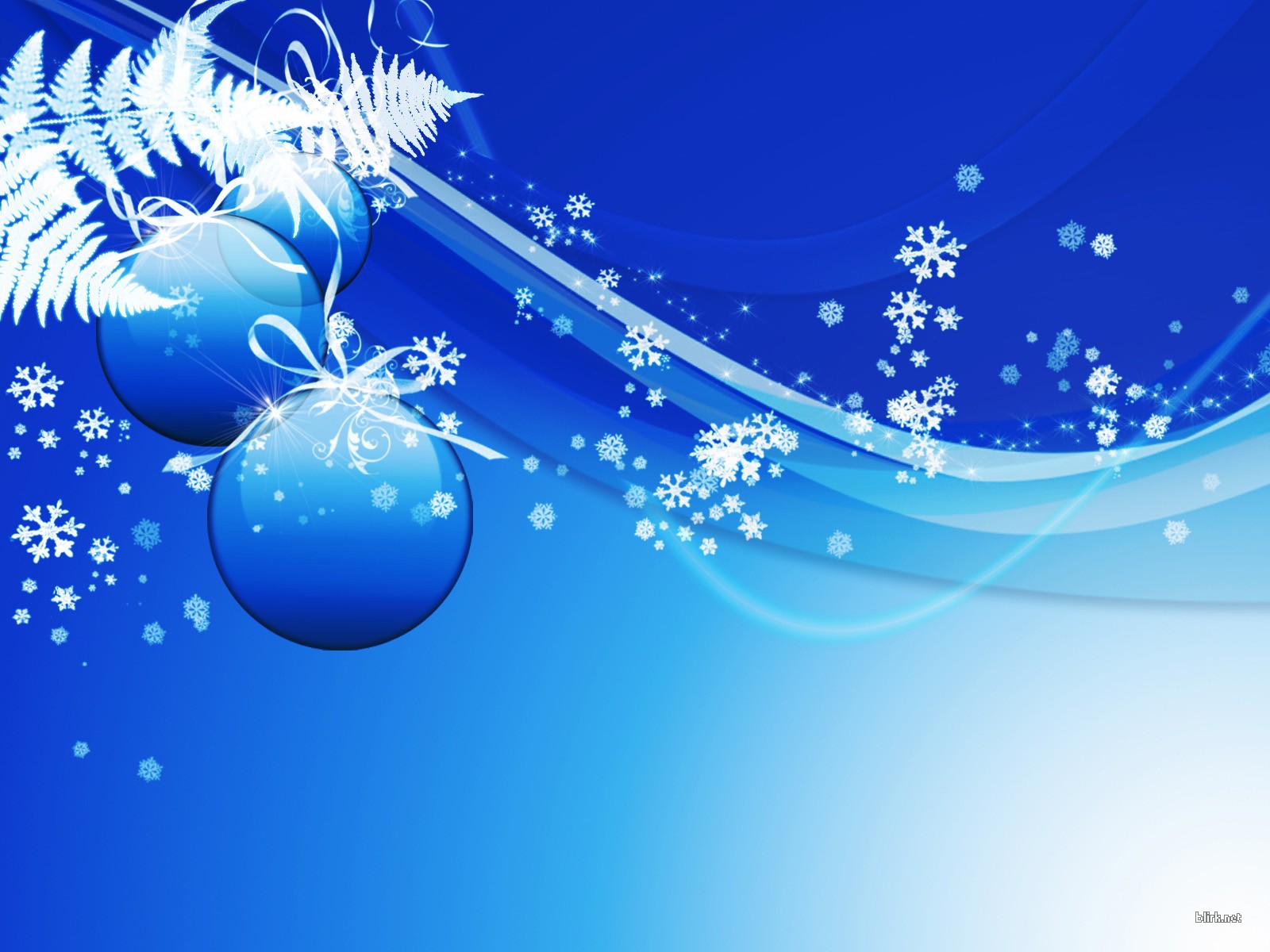 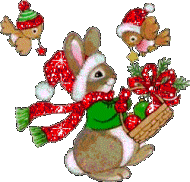 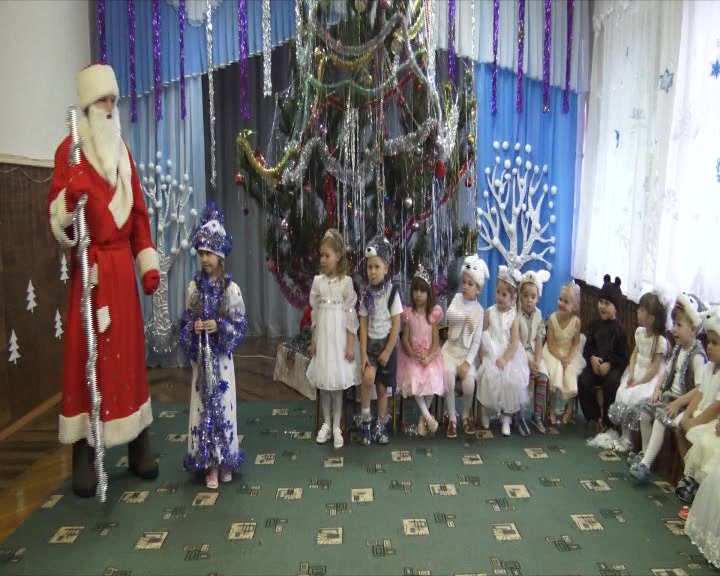 Выход Деда Мороза
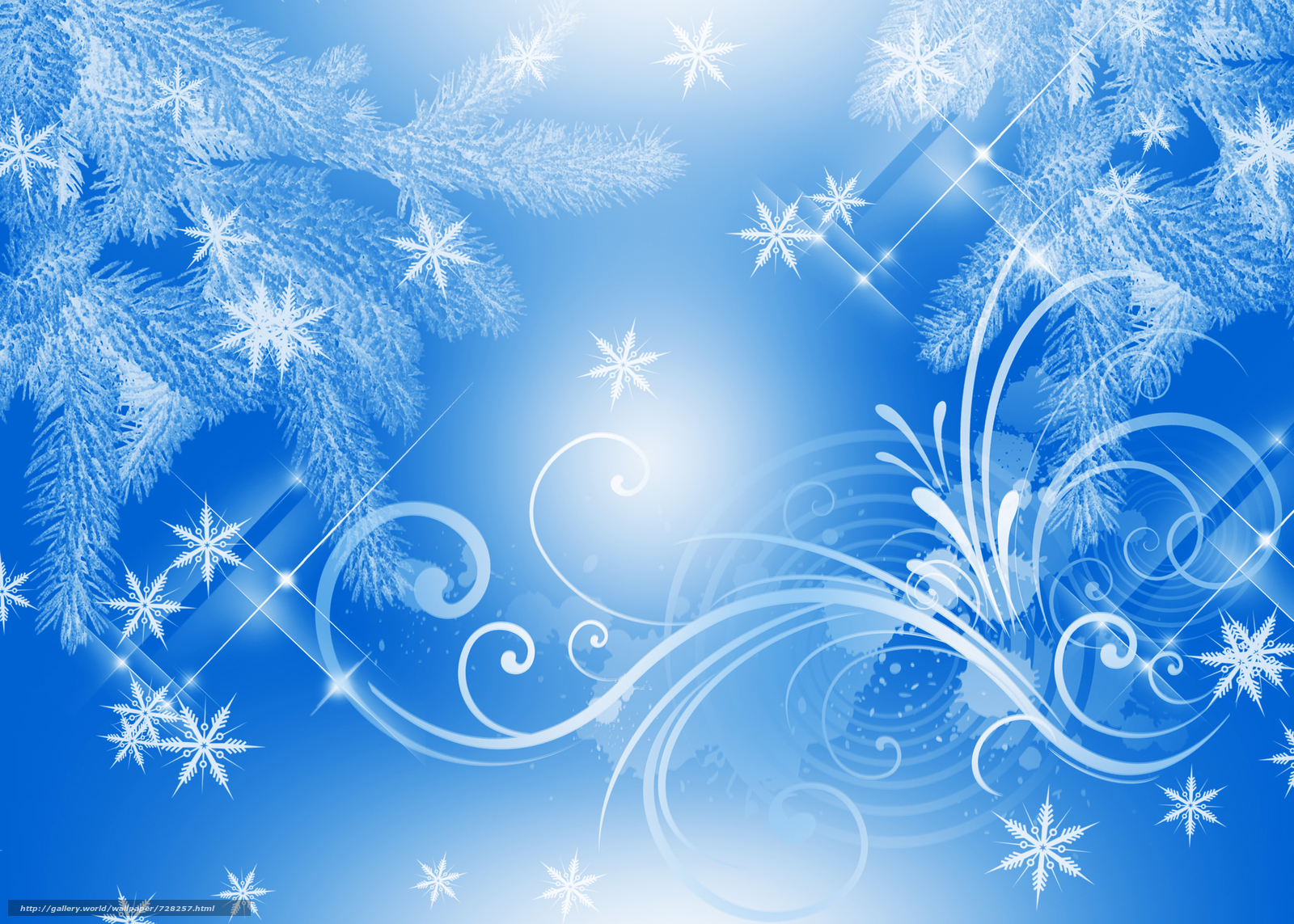 Танец «Снежинок»
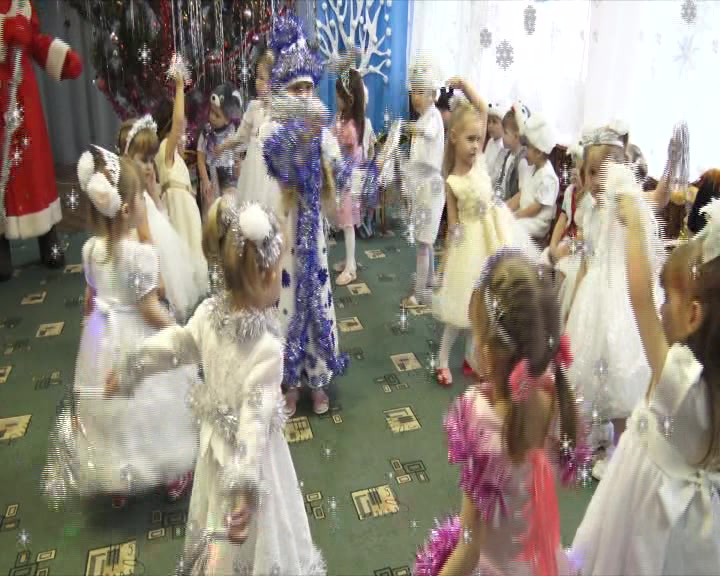 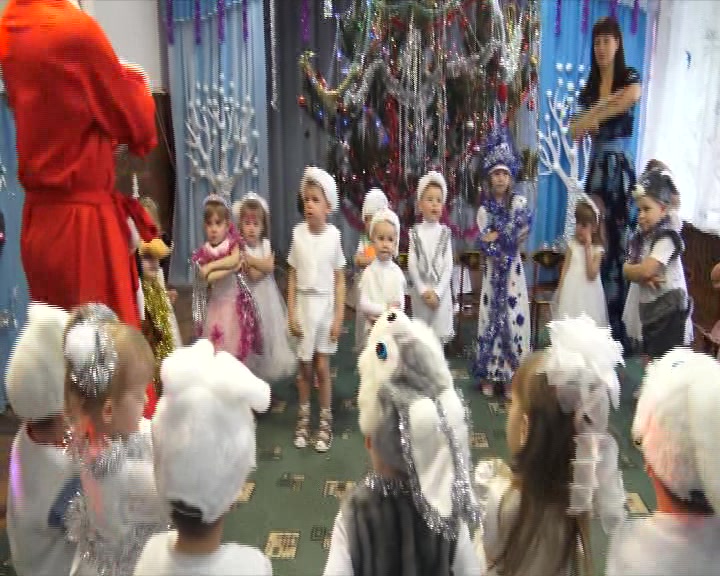 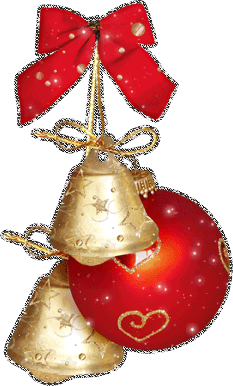 Хоровод «Елочка заблести огнями»
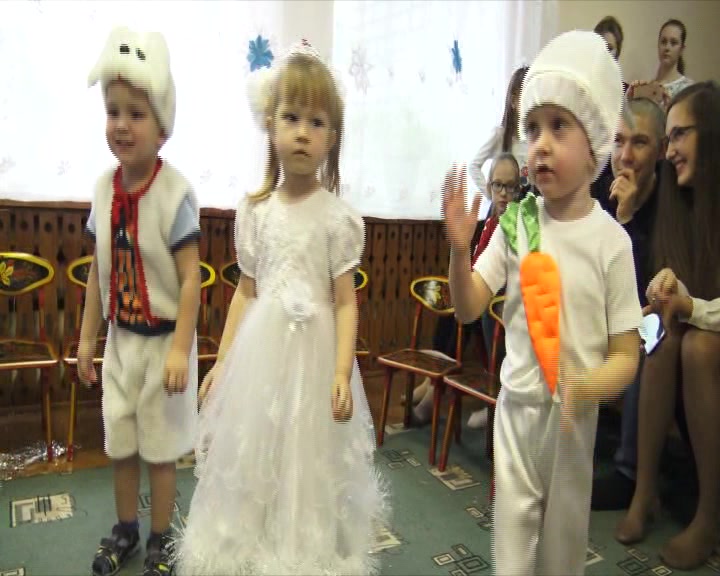 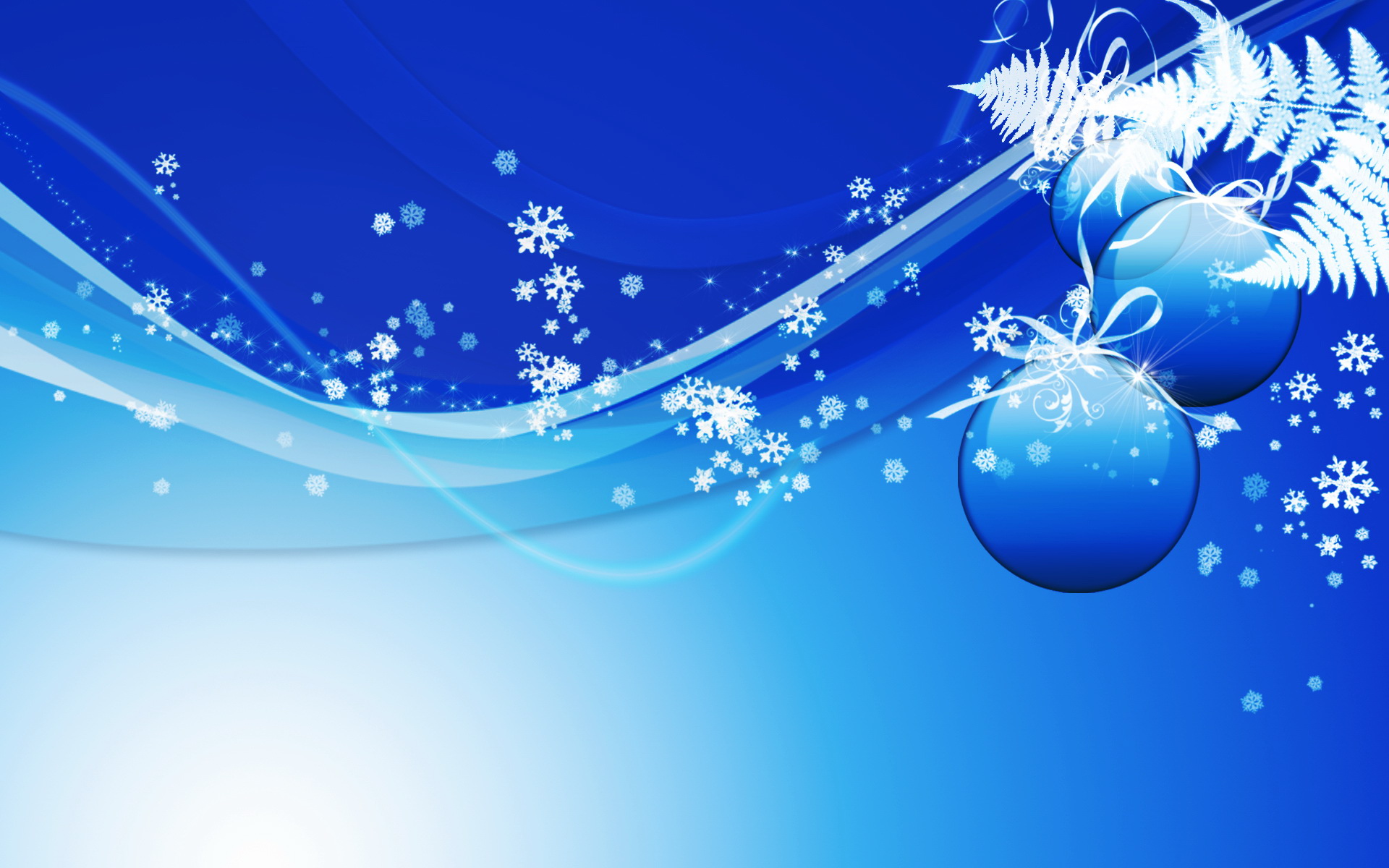 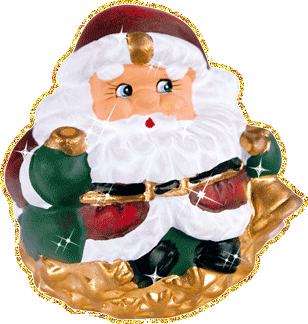 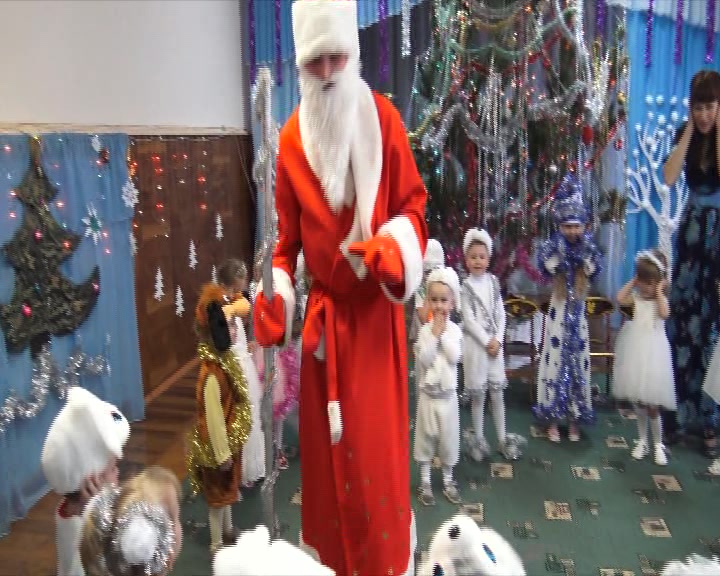 Музыкальная игра с Дедом Морозом
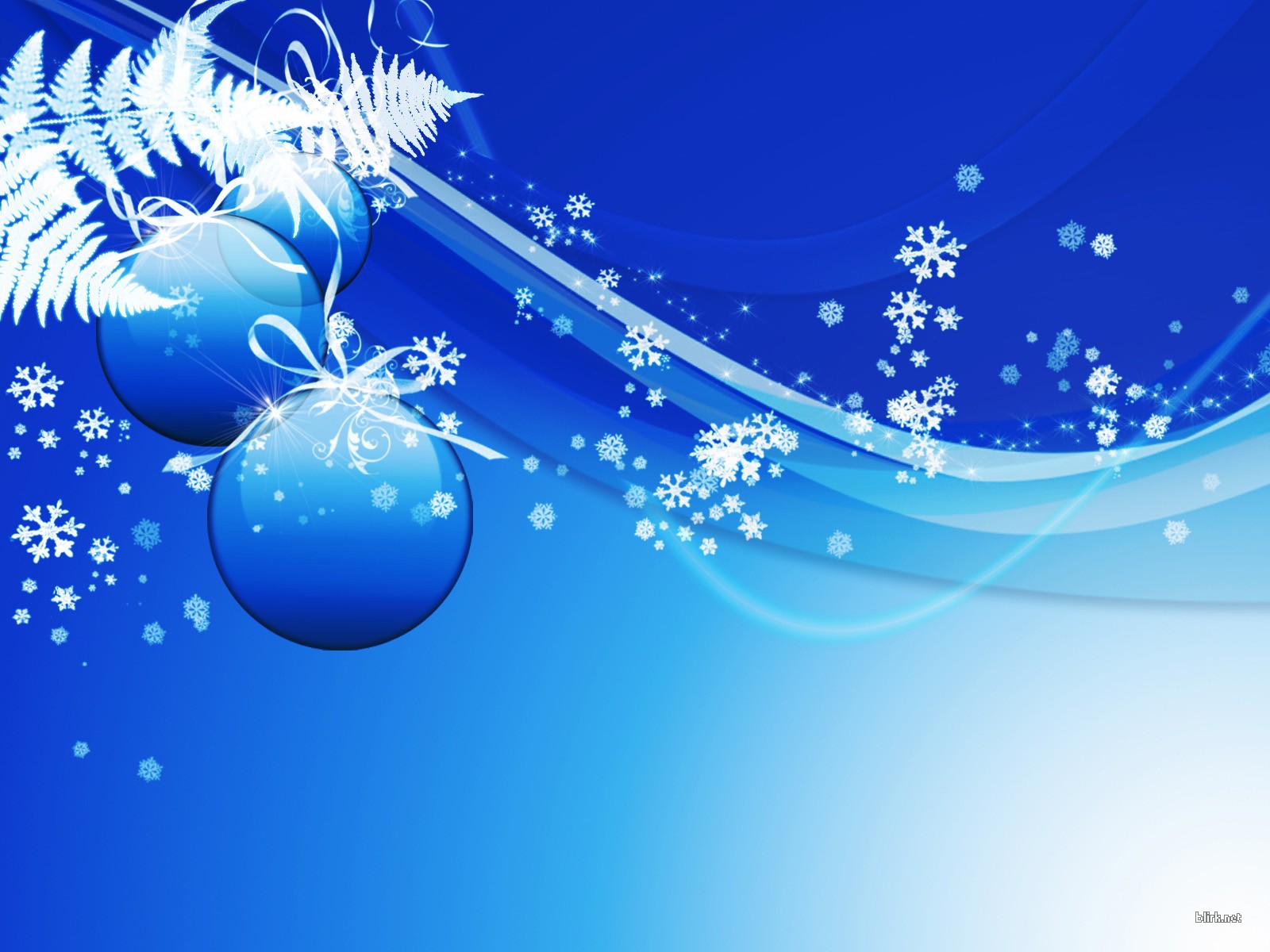 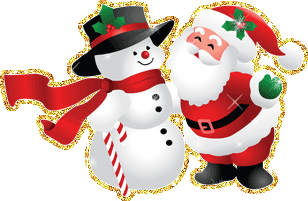 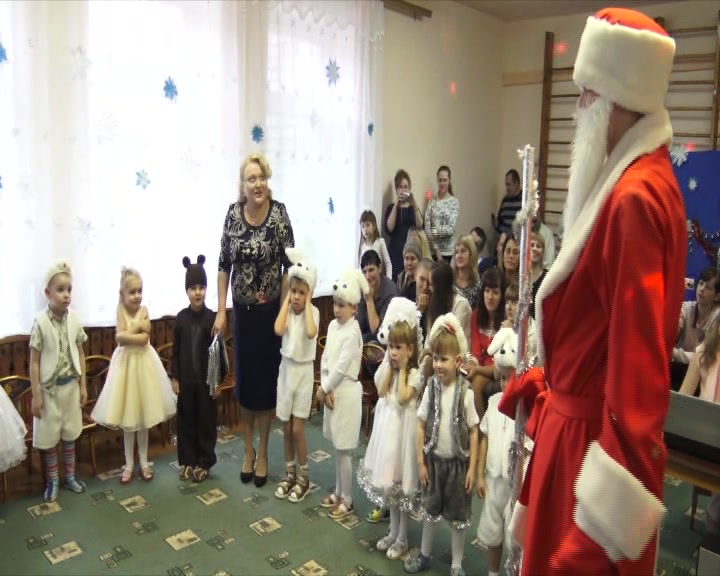 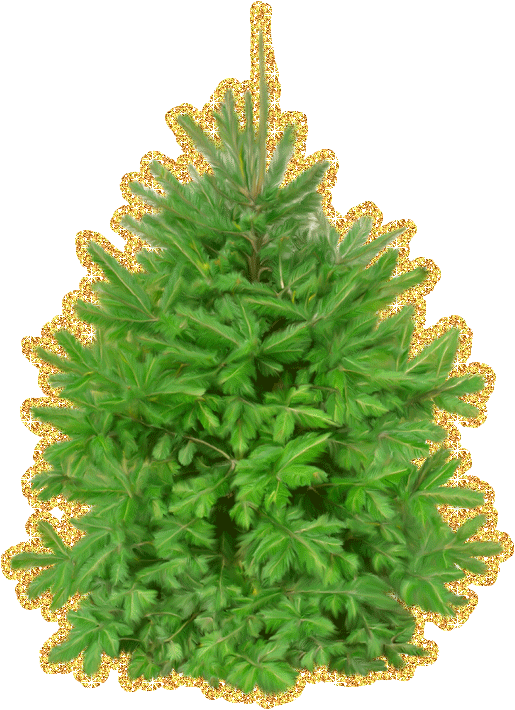 Игра «Заморожу»
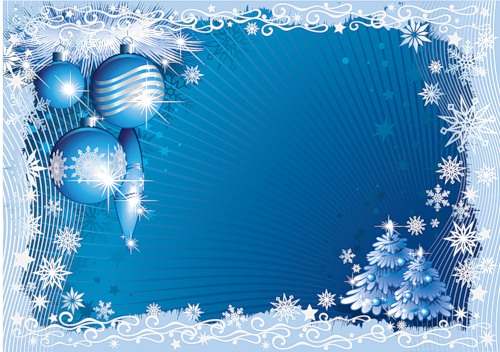 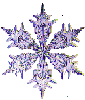 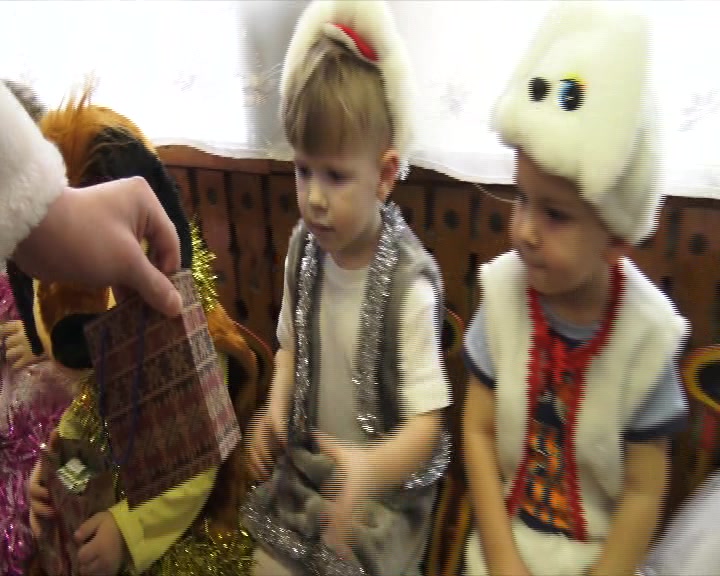 Новый год встречайте!
И подарки получайте!
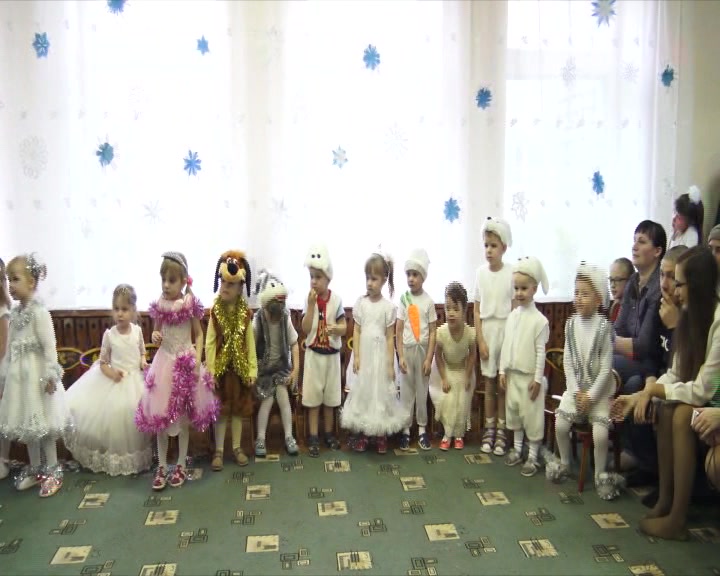 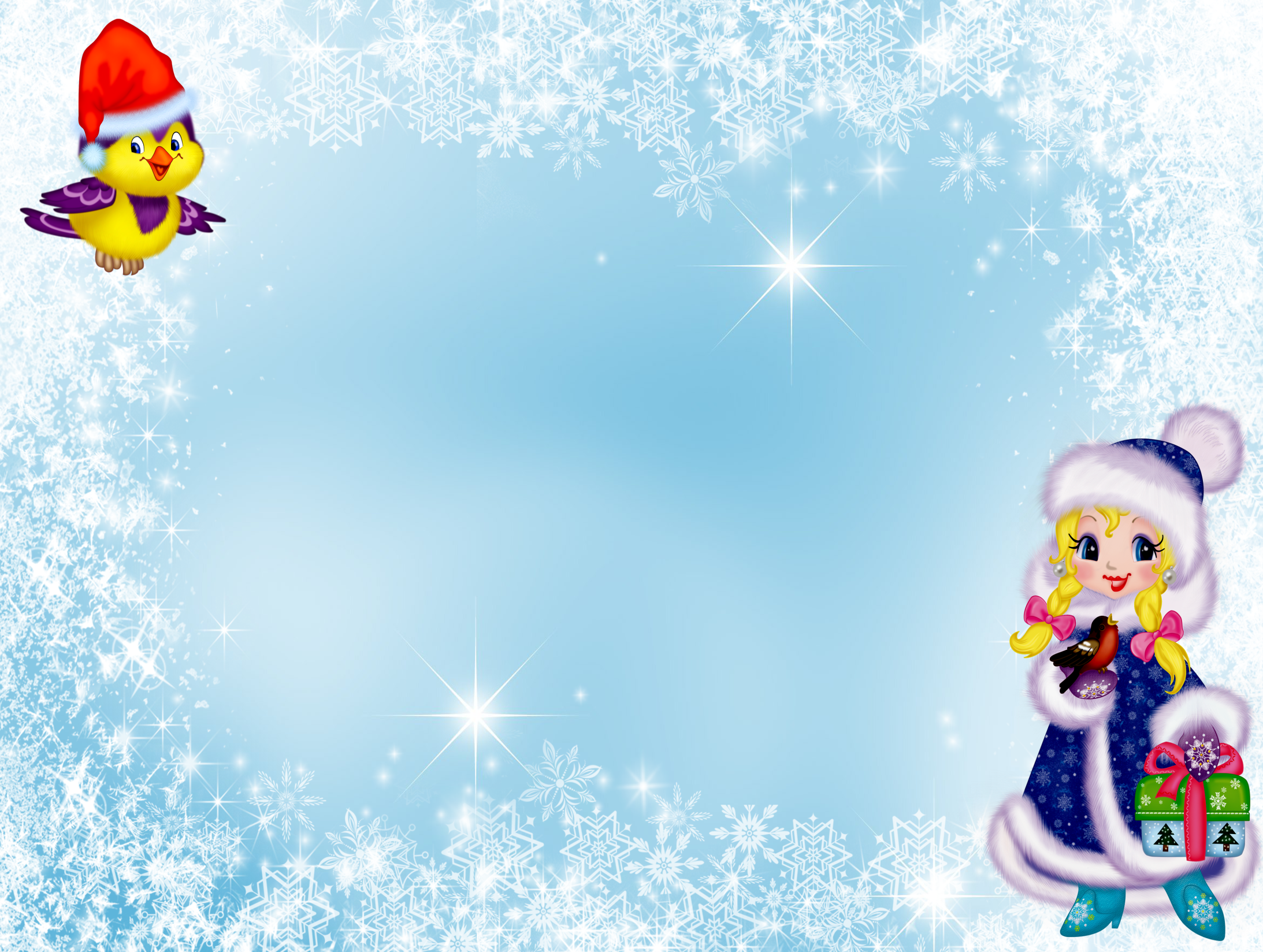 С 
НОВЫМ ГОДОМ !